DNR/CDBMACD and MCDEO Present:DIY Strategic Planning2024
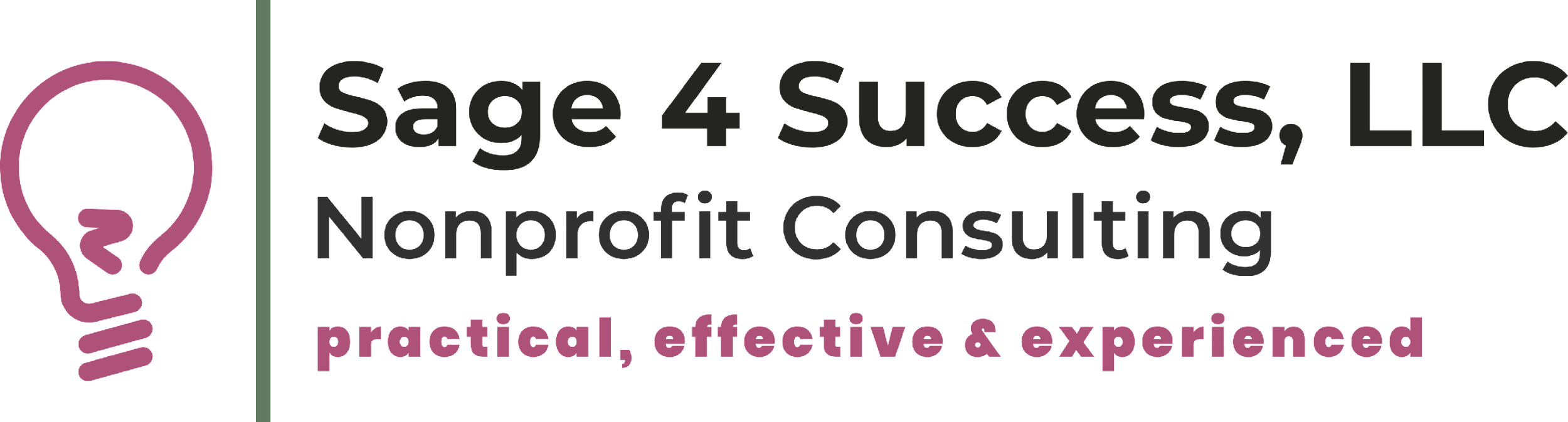 Presented by 
Terry Profota, MNM
WE WILL COVER…….
Some strategic planning basics.

Why you would decide to DIY.

Four steps to crafting a DIY Strategic Plan.
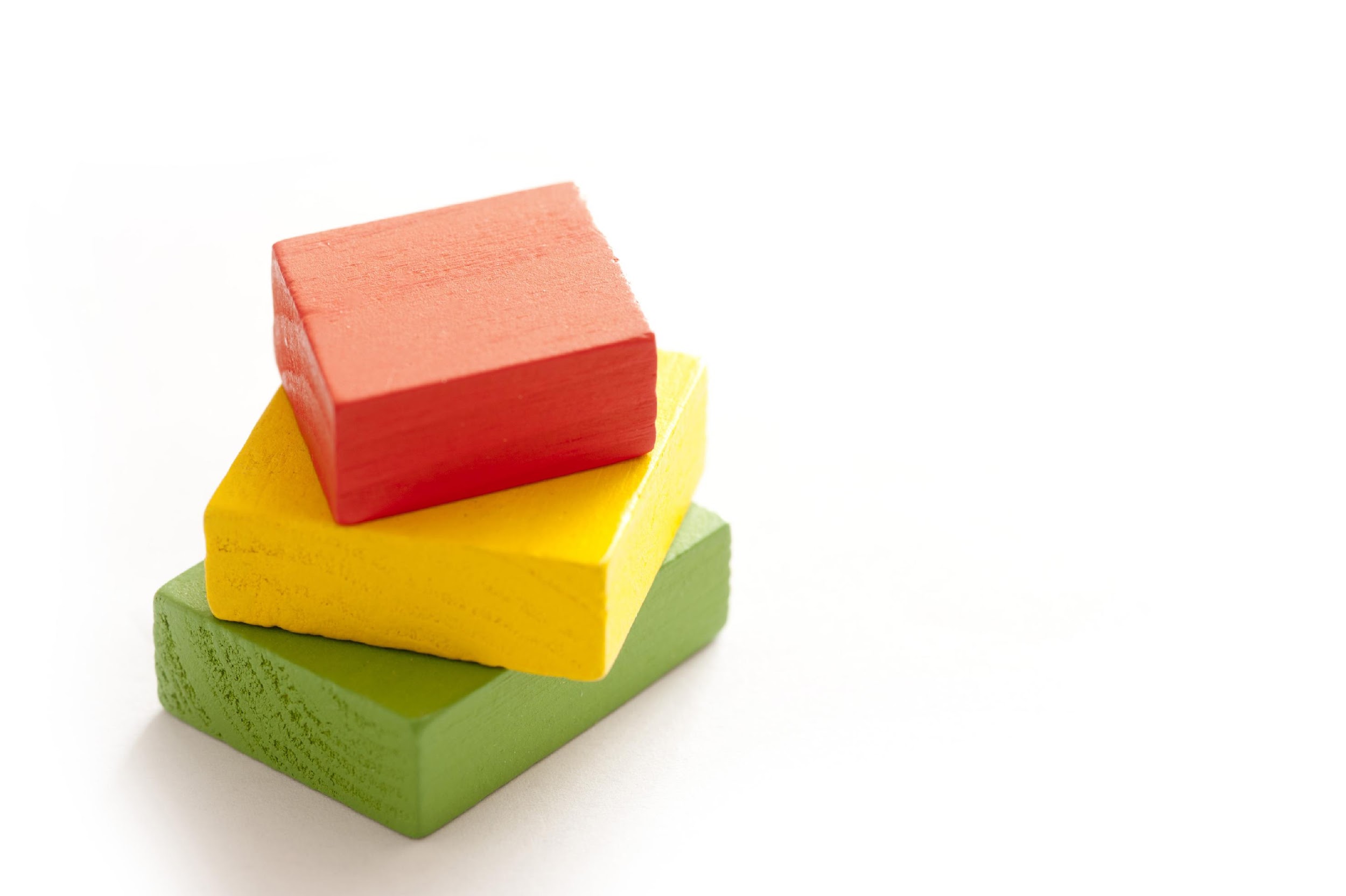 WHAT IS STRATEGIC PLANNING?
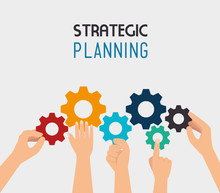 Time for discussion
Envisioning the future
Identifying and addressing issues
Building consensus
WHAT IS A STRATEGIC PLAN:
Road Map for Success

Clear Expectations

Structures for Consistency

Systems for Accountability
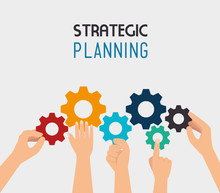 WHY DIY?
Size and scope of your CD
Time commitment
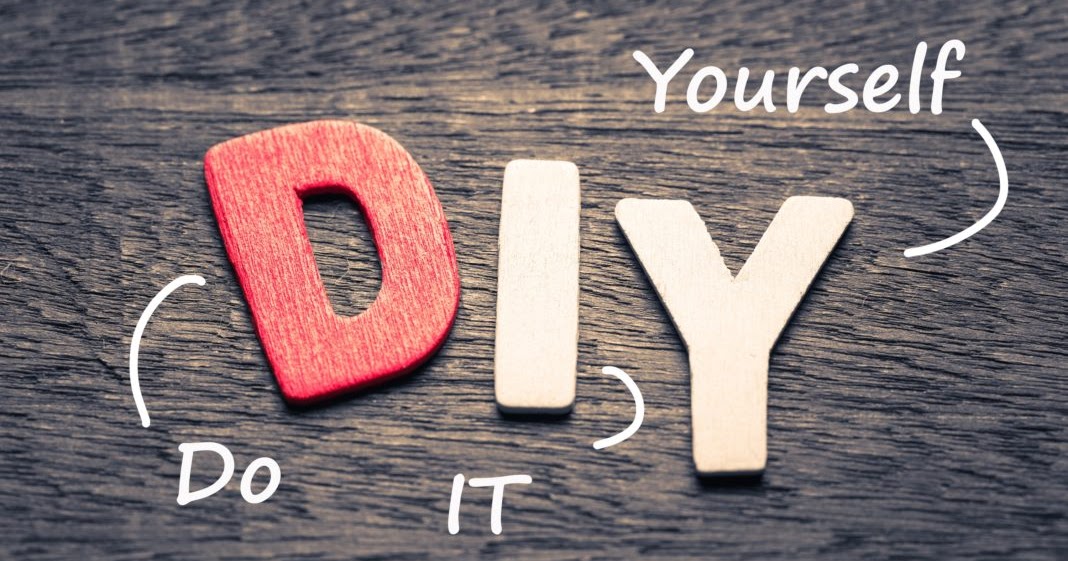 Lack of engagement
Available Funding
BEFORE YOU GET STARTED?
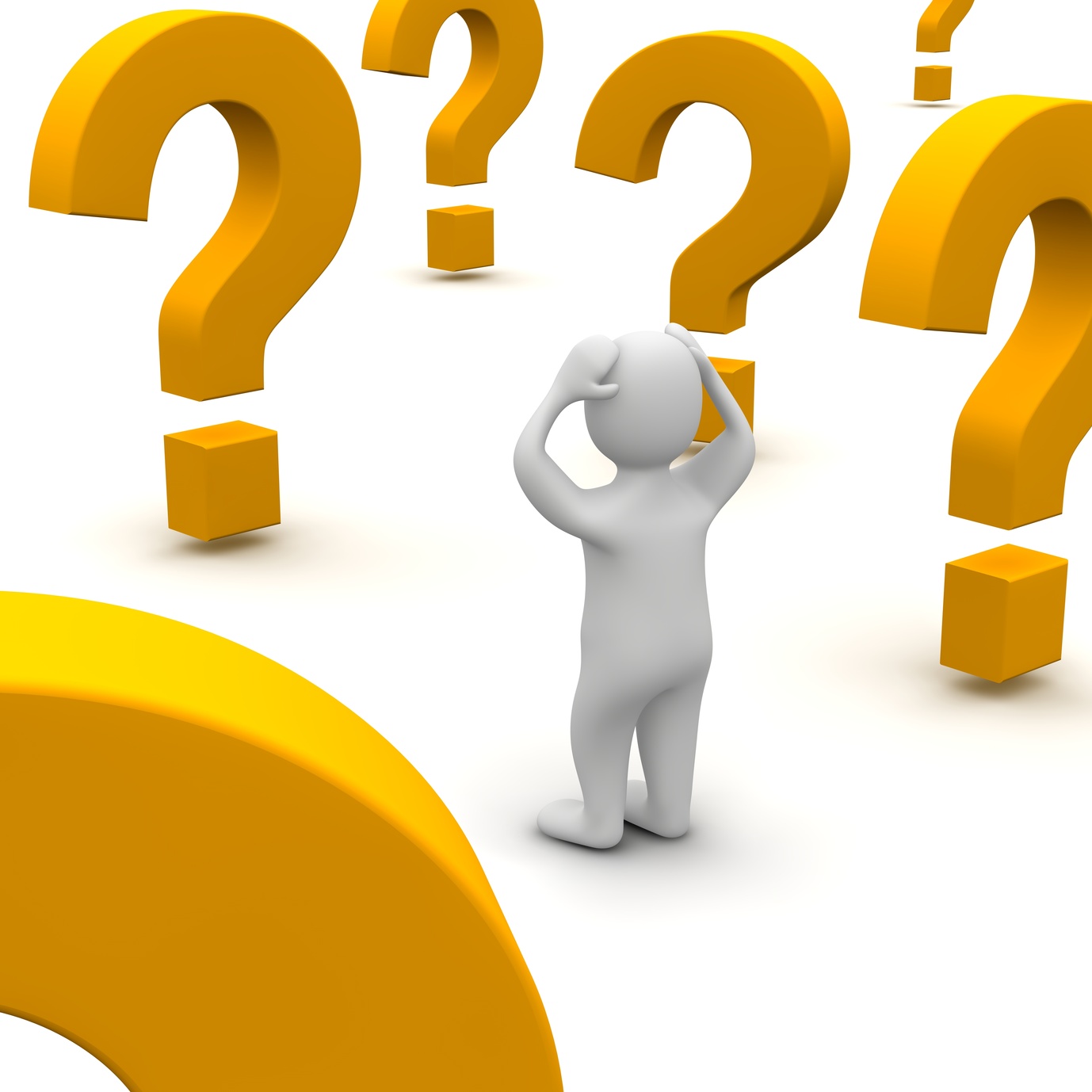 Who will participate?
How much can be allocated to the process?
Plan time frame? 3-5 years?
When do you want the planning document complete?
Four Steps to DIY Planning
STEP #1: GATHER INFO & ANALYZE
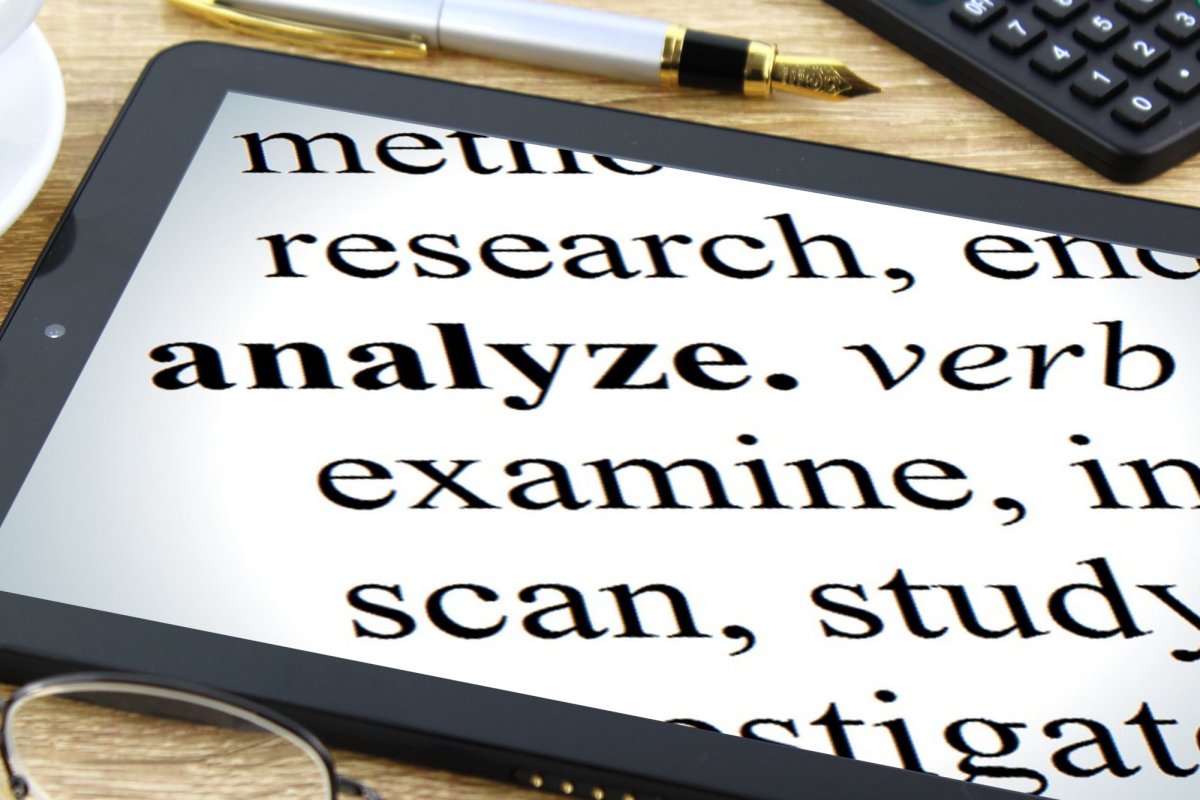 STEP #1: GATHER INFO & ANALYZE
Worth the time!
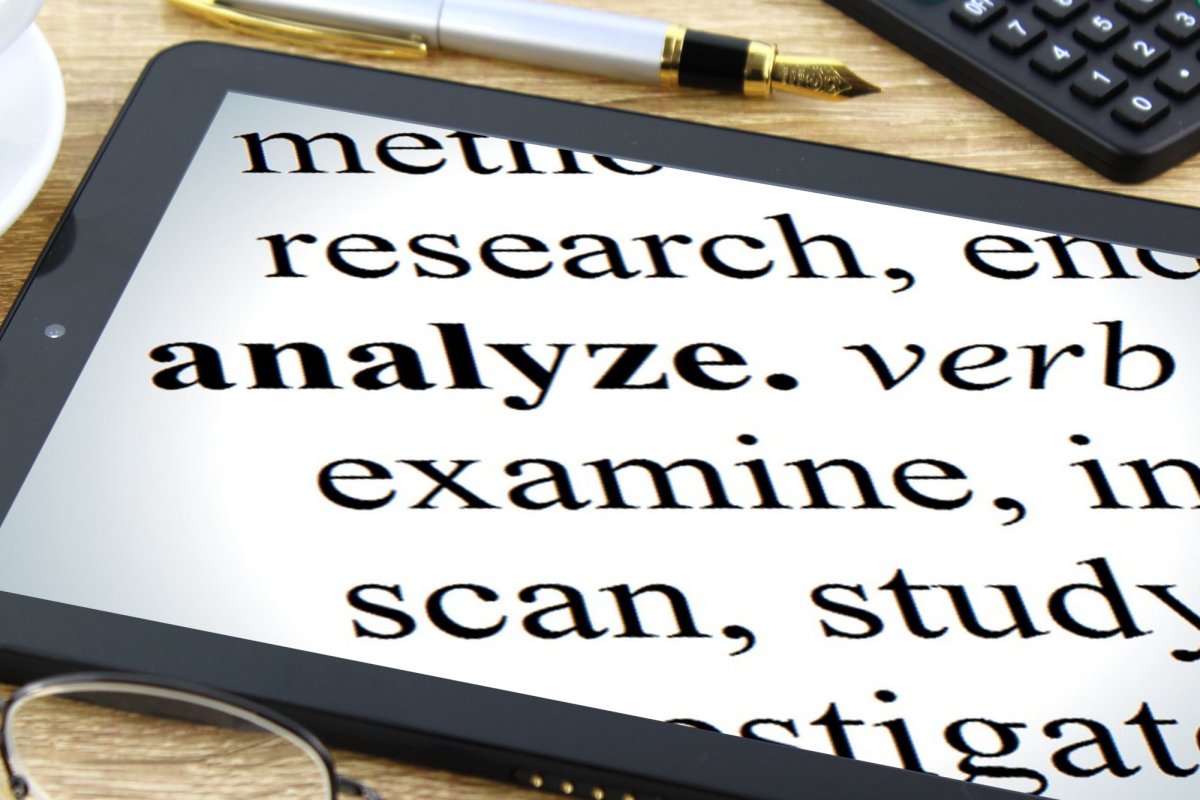 STEP #1: GATHER INFO & ANALYZE
Ways to gather feedback and get people thinking.
Survey or Questionnaire
DNRC/CDB Strategic Planning Worksheet
Group discussion during a work session
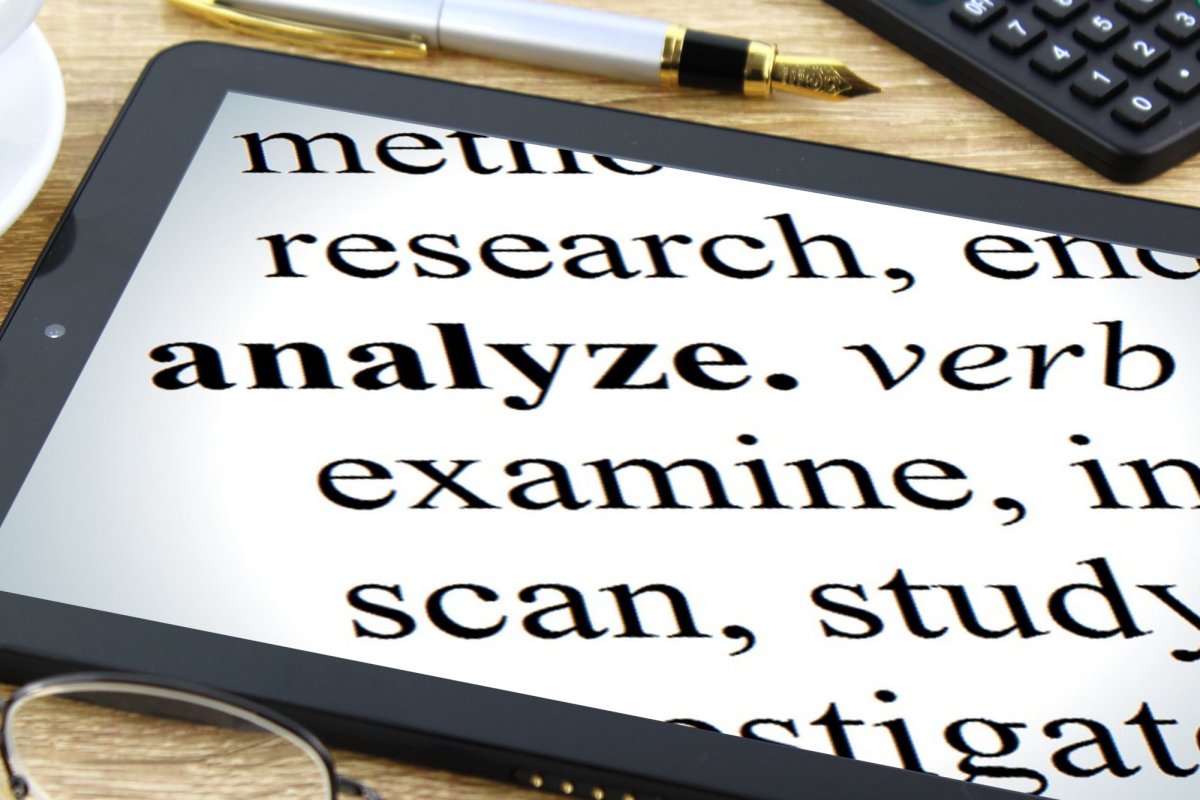 STEP #1: GATHER INFO & ANALYZE
STEP #2: ARTICULATE YOUR FRAMEWORK
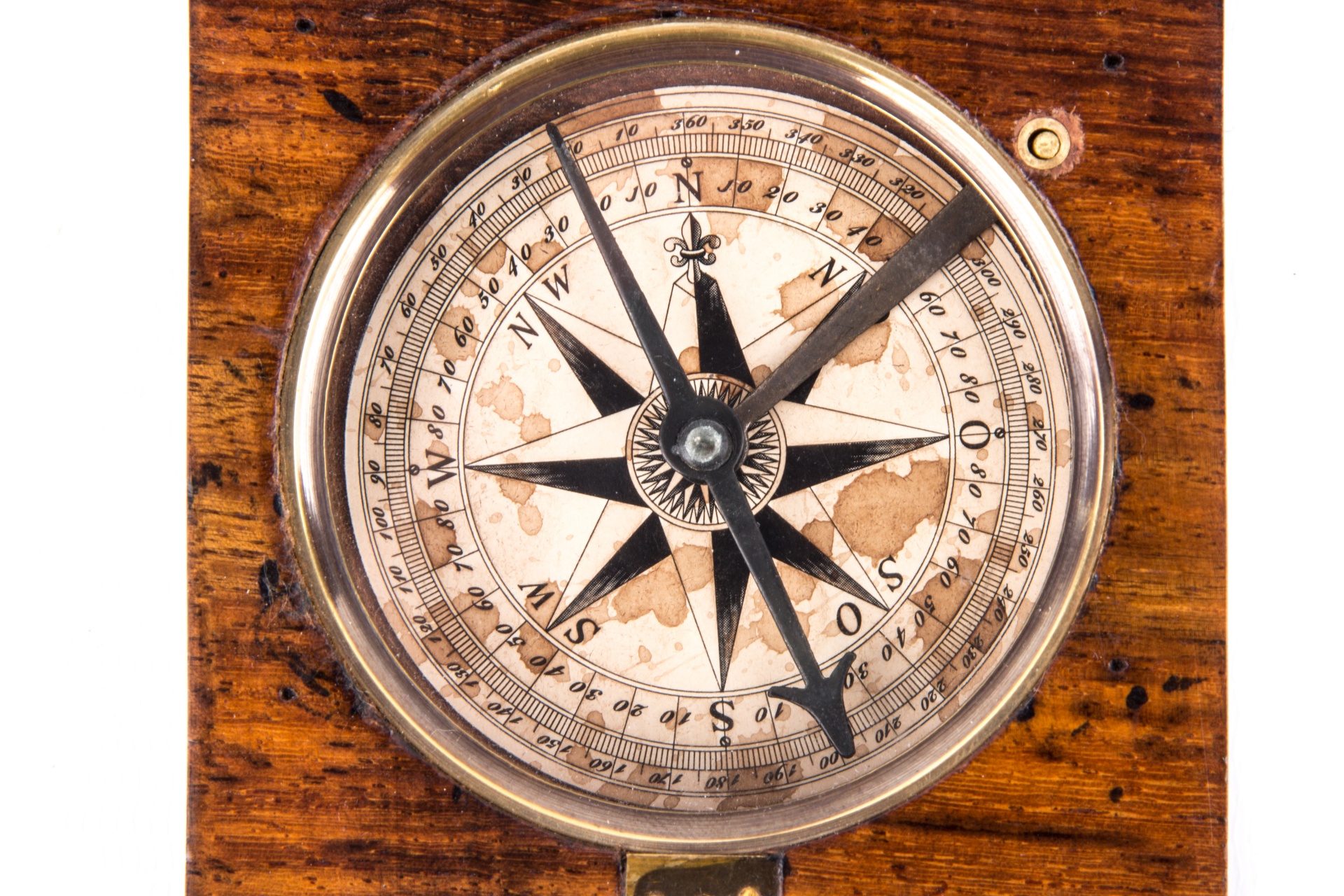 STEP #2: ARTICULATE YOUR FRAMEWORK
Golden Circle: Simon Sinek
STEP #2: ARTICULATE YOUR WHY
WHAT IS OUR VISION?
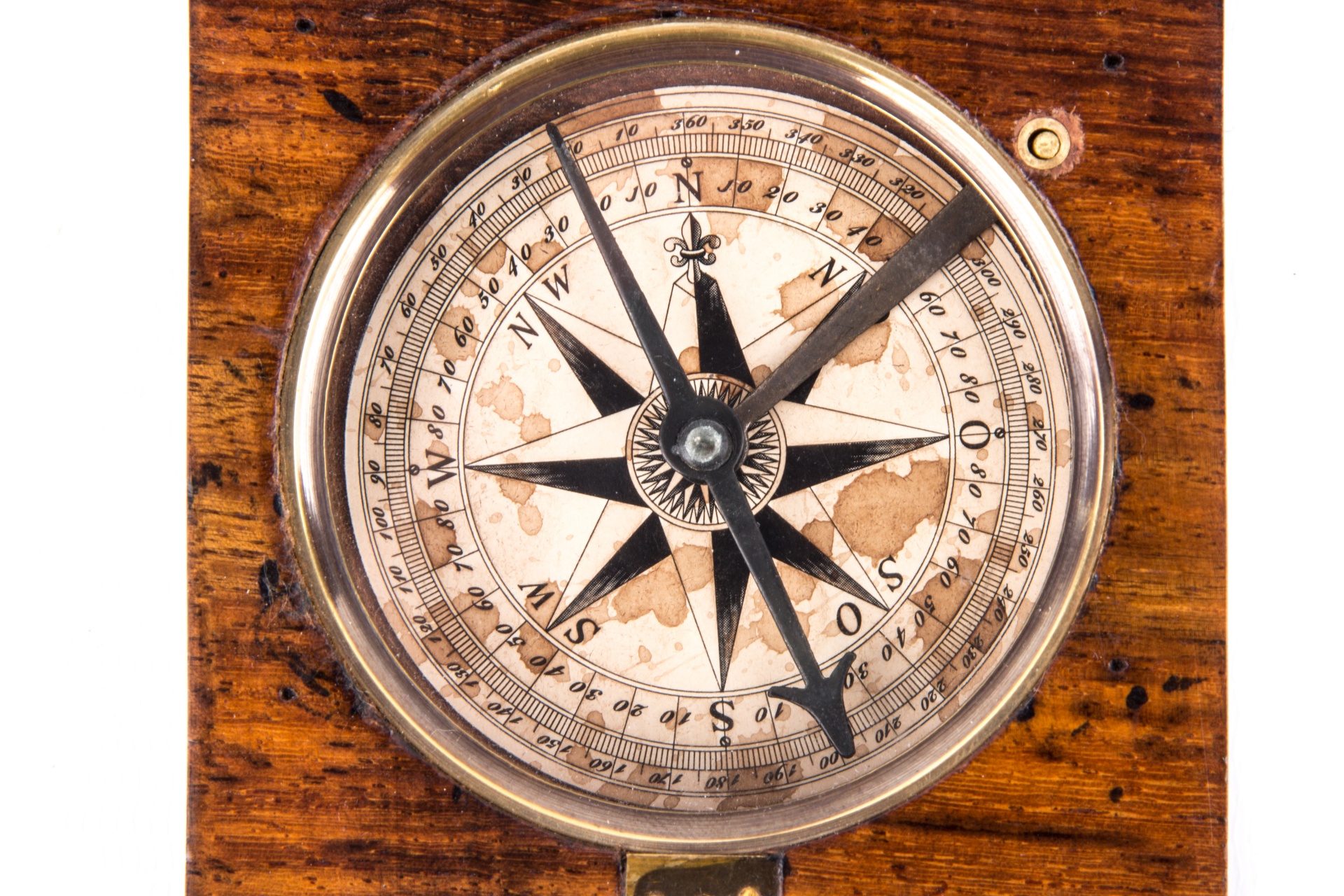 Why do we exist?
What do we ultimately want to accomplish?
What will be our long-term impact?
STEP #2: ARTICULATE YOUR HOW
WHAT IS OUR MISSION?
How do we make our vision a reality?
What will we be doing?
What are our main activities/focus areas?
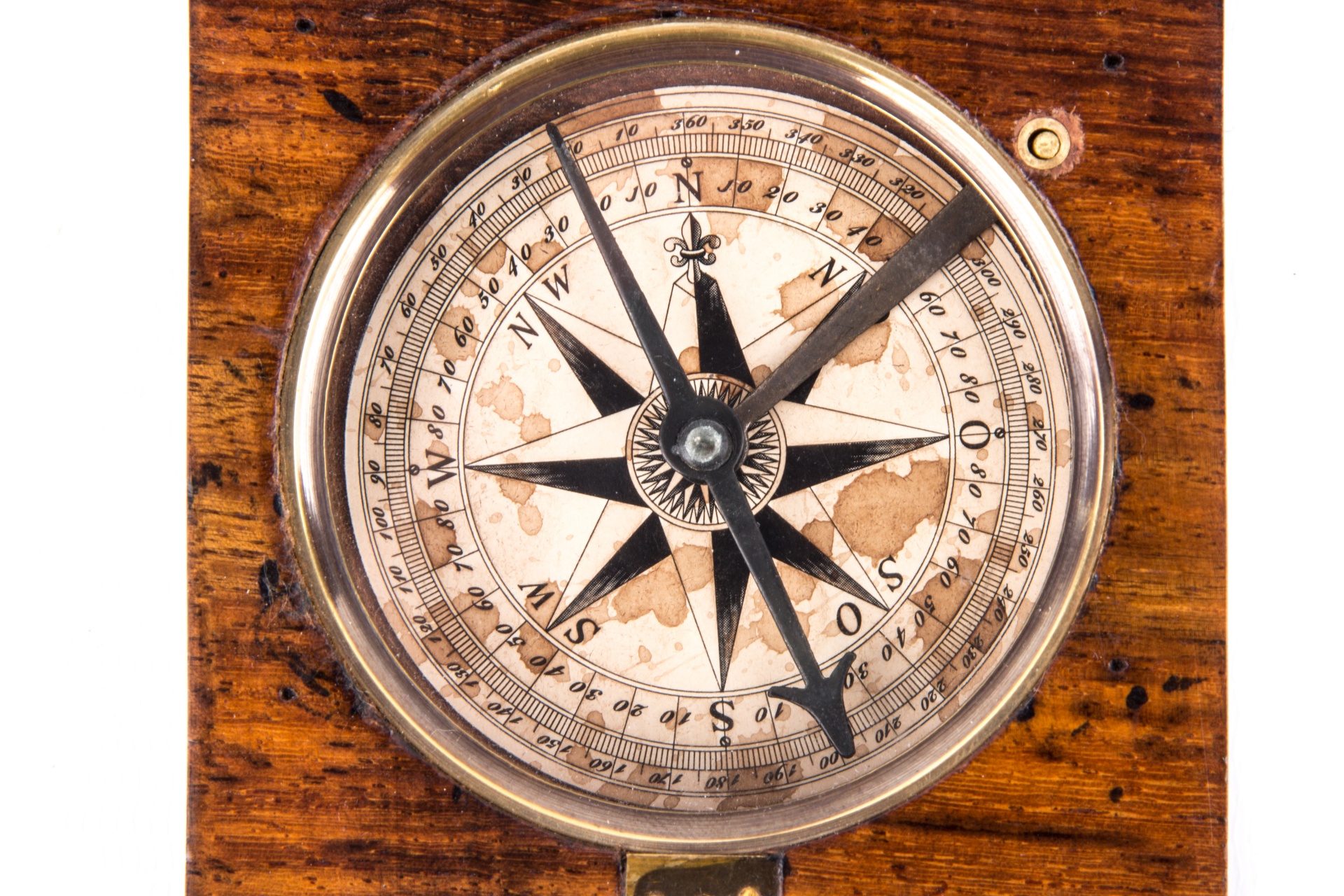 STEP #2: ARTICULATE YOUR HOW
WHAT VALUES?
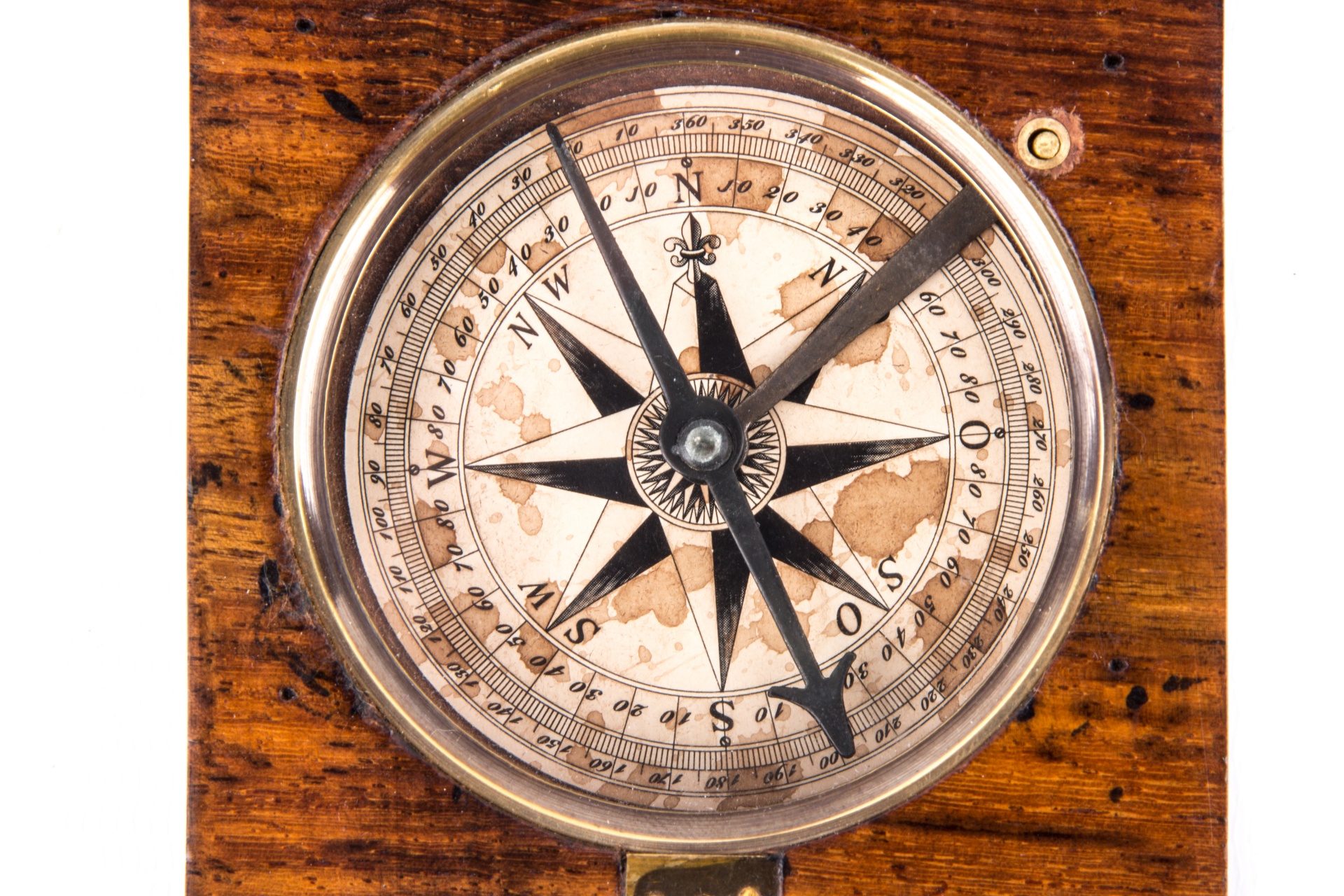 How do we act?
How do we treat each other?
What do we want our community and partners to say about us?
STEP #3: VISION YOUR FUTURE
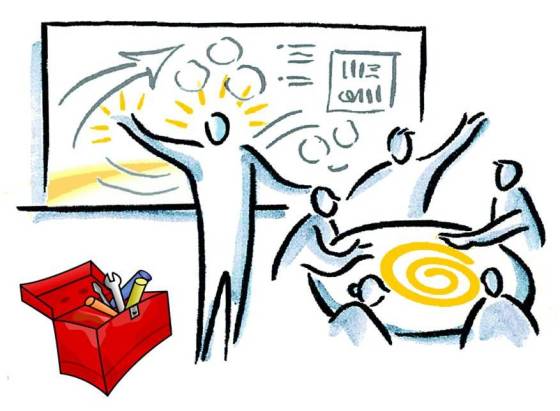 STEP #3: VISION YOUR FUTURE
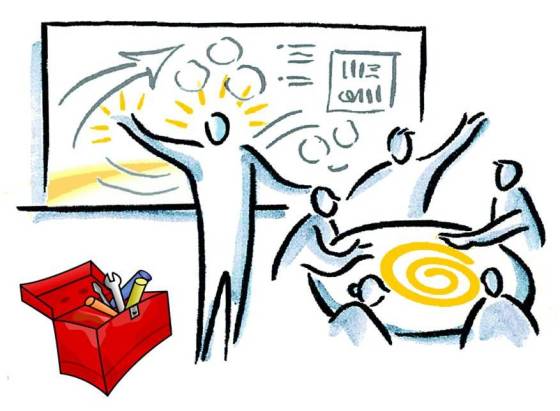 STEP #3: VISION YOUR FUTURE
DEFINE YOUR STRATEGIC VISION BEYOND WHAT CURRENTLY DOING
What expansion will we undertake in our capacity and programming based on the influx of money?
What will we be doing in the next 3-5 years?
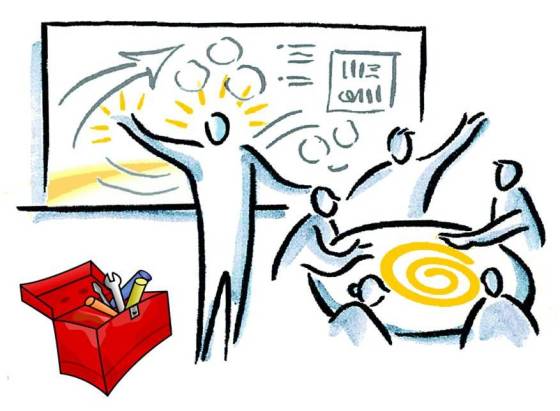 STEP #3: VISION YOUR FUTURE
PRIORITY AREAS TO BUILD CAPACITY
Programming, Education and Outreach
What else?
People
Infrastructure
Partnerships and Community
Public Policy
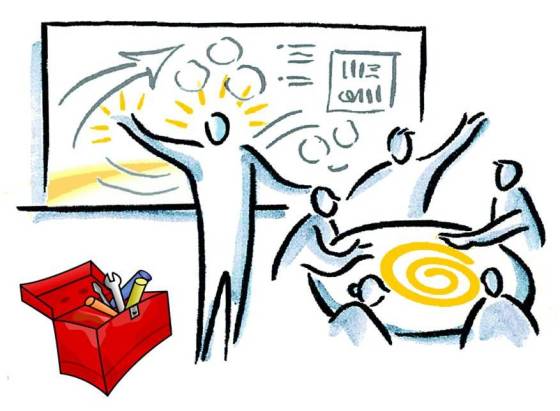 STEP #3: VISION YOUR FUTURE
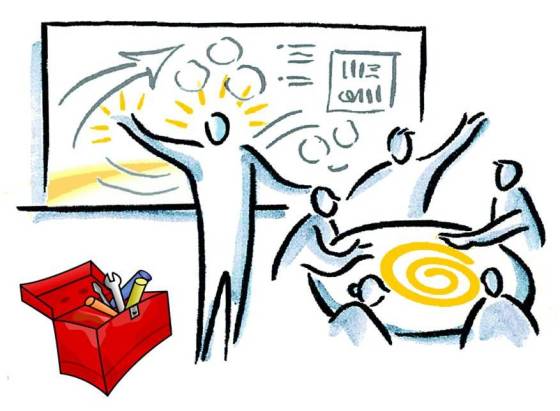 STRATEGIES, DEFINED OUTCOMES.
STEP #3: VISION YOUR FUTURE
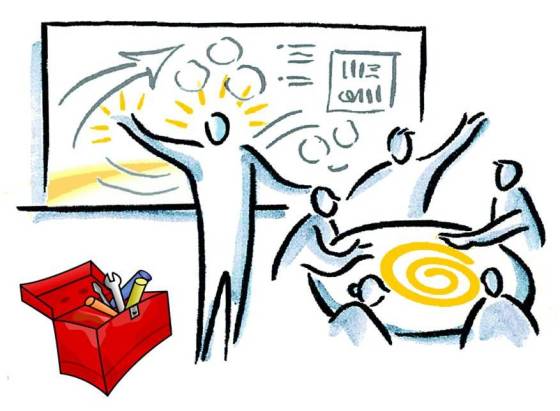 STRATEGIES, DEFINED OUTCOMES.
STEP #4: DOCUMENT THE PLAN
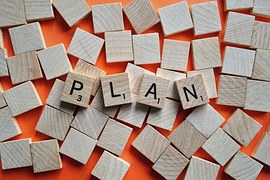 STEP #4: CRAFT THE PLAN
BRINGING IT ALL TOGETHER
STEP #4: DOCUMENTING THE PLAN
GOALS – ACTION STEPS, THE FOUNDATION FOR ACCOUNTABILITY.
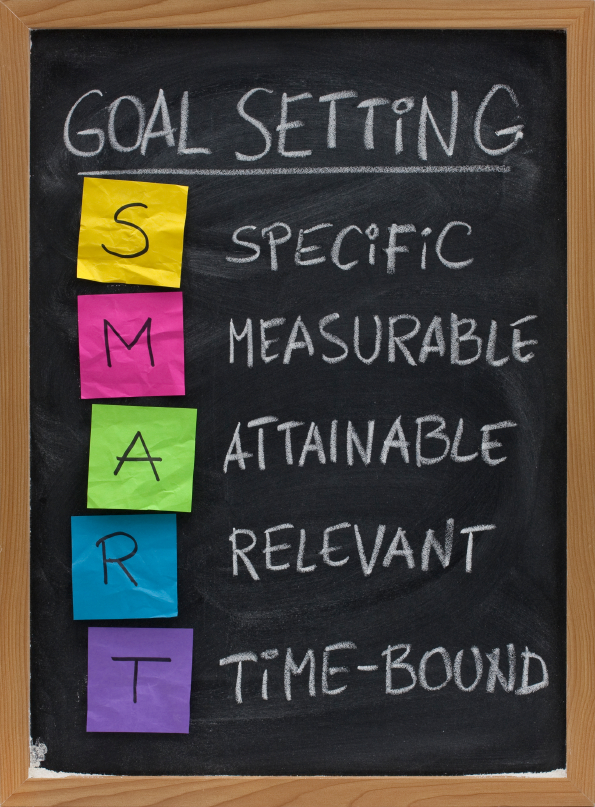 Develop goals for each strategy.
Review annually and update/modify as needed.
Goals move to annual operational plans.
STEP #4: DOCUMENTING THE PLAN
AN ANNUAL OPERATIONAL WORK PLAN-USE IT OR LOSE IT
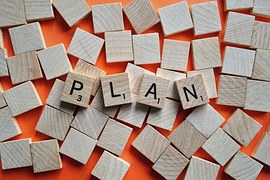 Developed by staff.
Delegates responsibilities.
Approved by Supervisors.
Reported on quarterly.  Reviewed &  approved by Supervisors.
Base for annual performance evaluations.
JUST TO RECAP.  WE COVERED:
Some strategic planning basics.

Why you would decide to DIY.

Four steps to crafting a DIY Strategic Plan.
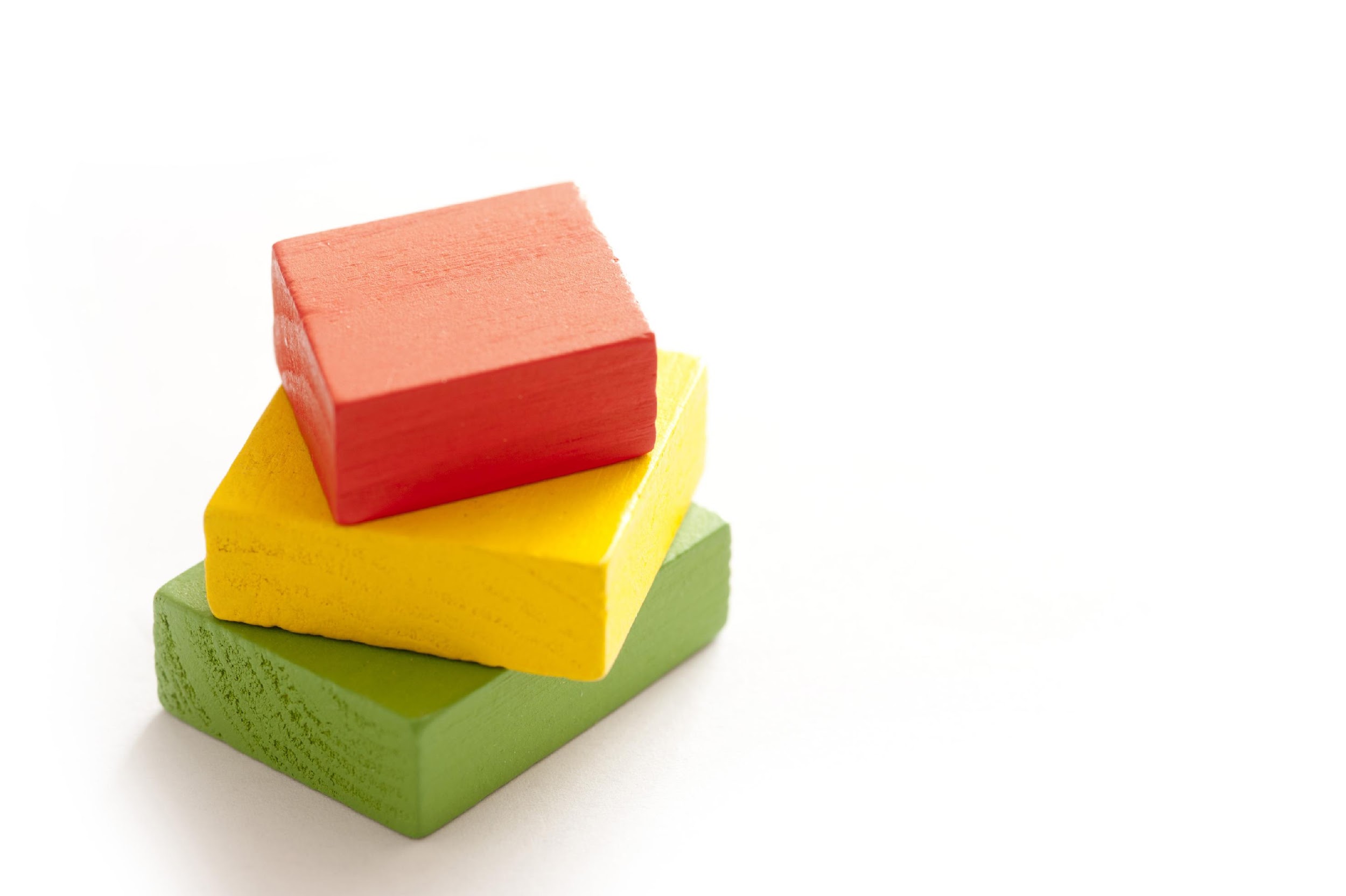 A STRATEGIC PLAN IS…………..
Fun and energizing.

A starting point, not an end.

A road map for success.
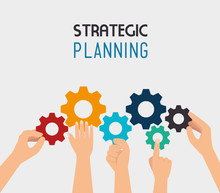 Clear Expectations
Structures for Consistency
Systems for Accountability
QUESTIONS?
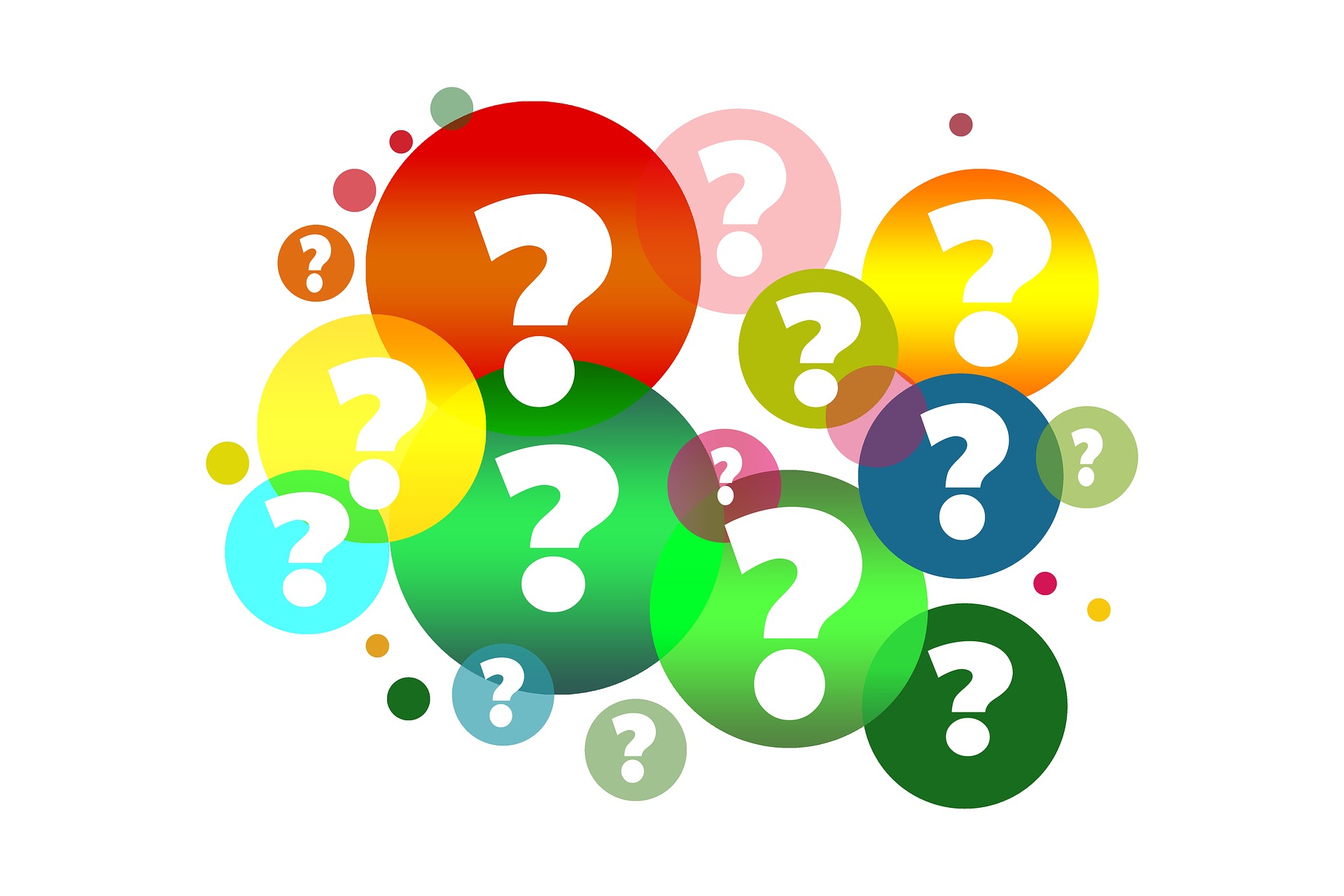 DNR/CDBMACD and MCDEO Present:DIY Strategic Planning2024
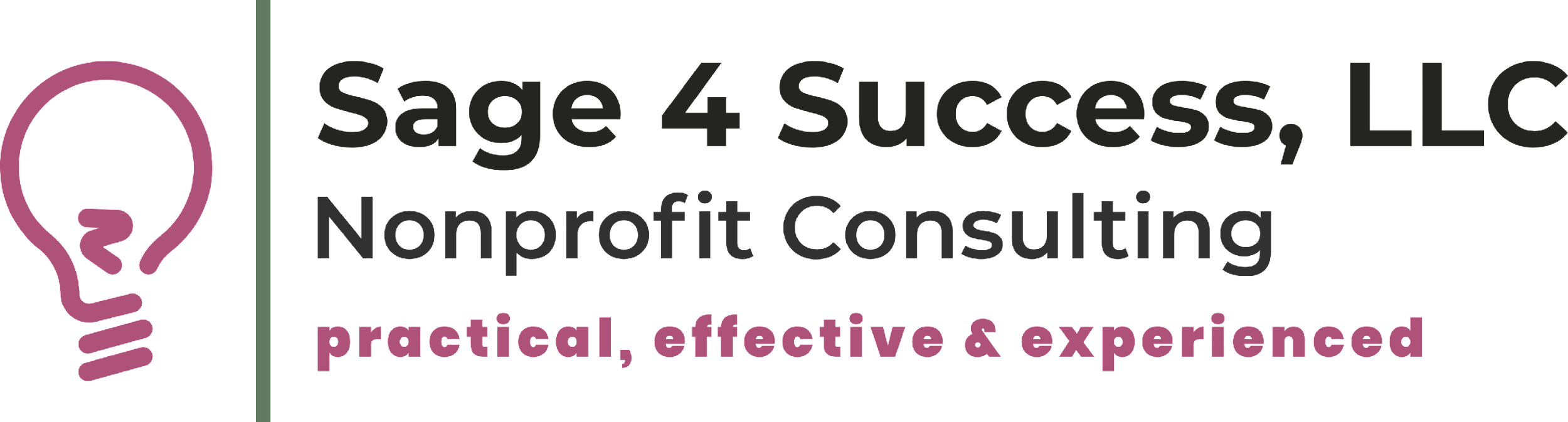 Presented by 
Terry Profota, MNM